運用開始を成功に導く人材を特定
責任
名前
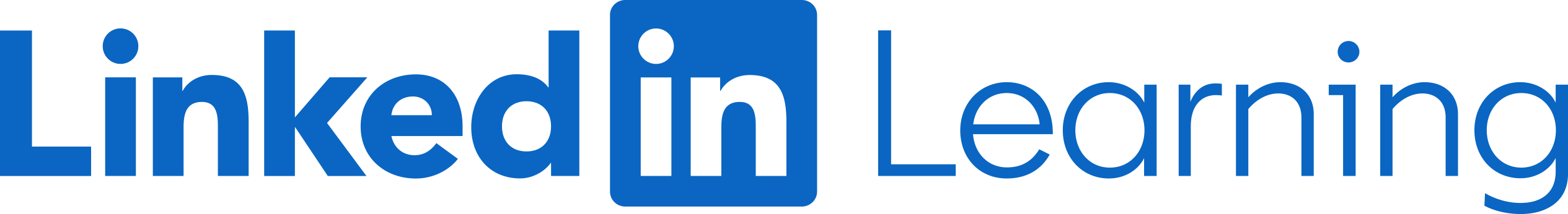